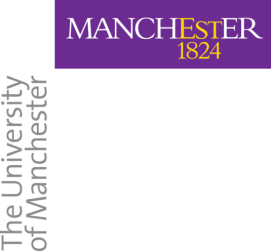 RESEARCHING AGE-FRIENDLY CITIES: AN OVERVIEW OF CURRENT RESEARCH ISSUES AND PRIORITIESCHRIS PHILLIPSON
Sociology/MICRA
The University of Manchester, UK
AREAS FOR DISCUSSION
Background to the ‘age-friendly’ approach
Why the debate on age-friendly cities & communities?
Challenges to developing age-friendly cities and communities
Developing a strategy for developing age-friendly communities
Key research & policy questions
Background to AFCs
Concept developed by World Health Organization: 
‘An “age-friendly city” is an inclusive and accessible community environment that optimizes opportunities for health, participation and security for all people, in order that quality of life and dignity are ensured as people age”.
WHO (2015) Measuring the Age-Friendliness of Cities
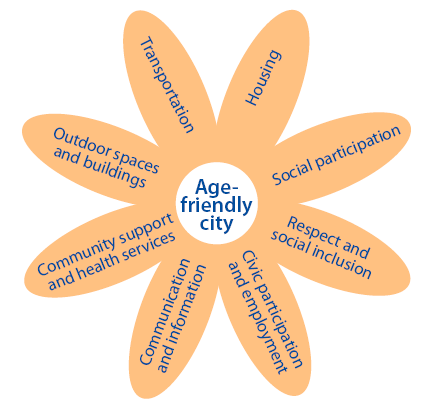 WHAT MAKES FOR AN AGE-FRIENDLY CITY?WHO GUIDE (2007)
Outdoor spaces and buildings (e.g. public toilets, well-maintained pavements)
Transportation (reliable, frequent)
Housing (affordable, support to ‘age in place’)
Social Participation (outreach for those isolated)
Respect and social inclusion (anti-discrimination)
WHAT MAKES FOR AN AGE-FRIENDLY CITY?WHO GUIDE (2007)
Civic participation and employment (good quality employment, volunteering)
Communication and information (good access to information about services & activities)
Community support and health services (good range of services, community emergency plans in place).
BACKGROUND TO AFCs
2006 ‘Global Age-friendly cities project’ – to identify factors which make urban environments ‘age-friendly’.
2010 Launch of Global Network of Age-Friendly Cities 
           (320 cities & communities across 80
            countries – 2017 figures).
2011 1st International Conference on Age-Friendly Cities    
           (Dublin)
2013 2nd International Conference on AFCs (Ottawa)
2016 International Federation on Ageing, Global 
           Conference on Ageing, Brisbane.
INFLUENCES ON AGE-FRIENDLY MODEL
Age-friendly approach emerged from public health context – linked with promotion of ‘active ageing’ (WHO, 2002)
Supported also by research in environmental gerontology – importance of home and neighbourhood for identity (Rowles & Chaudhury, 2005)
INFLUENCES ON AGE-FRIENDLY MODEL
80% of the time of people aged over 70 is spent at home and immediate surroundings, hence the importance of a high quality physical environment (Wahl et al., 2012).

Emphasis on ‘ageing in place’ in health & social care policy (Wiles et al., 2012) although some concern that the places in which ageing took place were not fit for purpose (Scharf et al., 2002; Golant, 2014)
WHY THE DEBATE ON AGE-FRIENDLY CITIES?
DEMOGRAPHIC: POPULATION AGEING 


PUBLIC POLICY: DEBATES ABOUT PRESSURES FACING CITIES
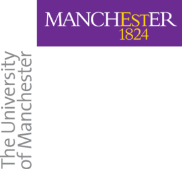 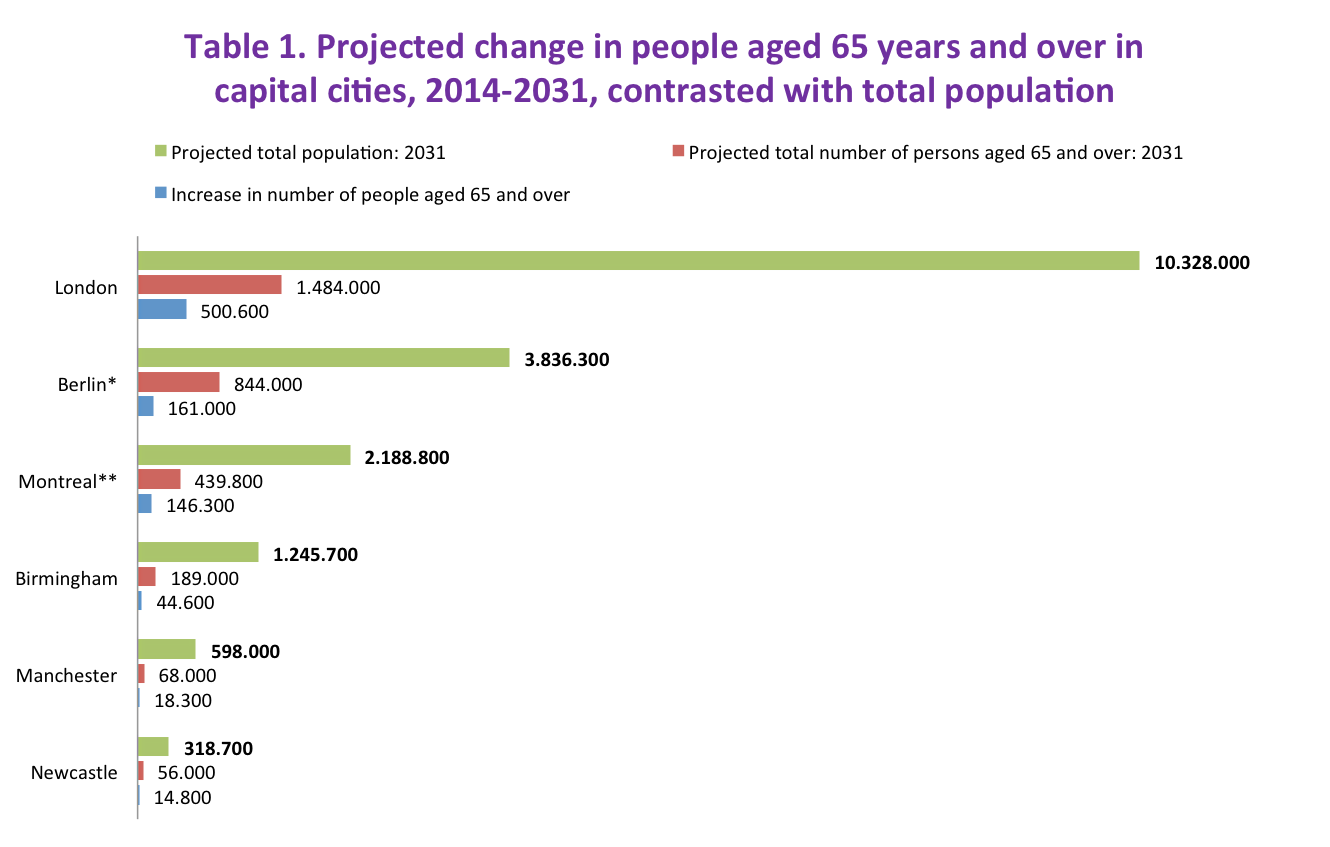 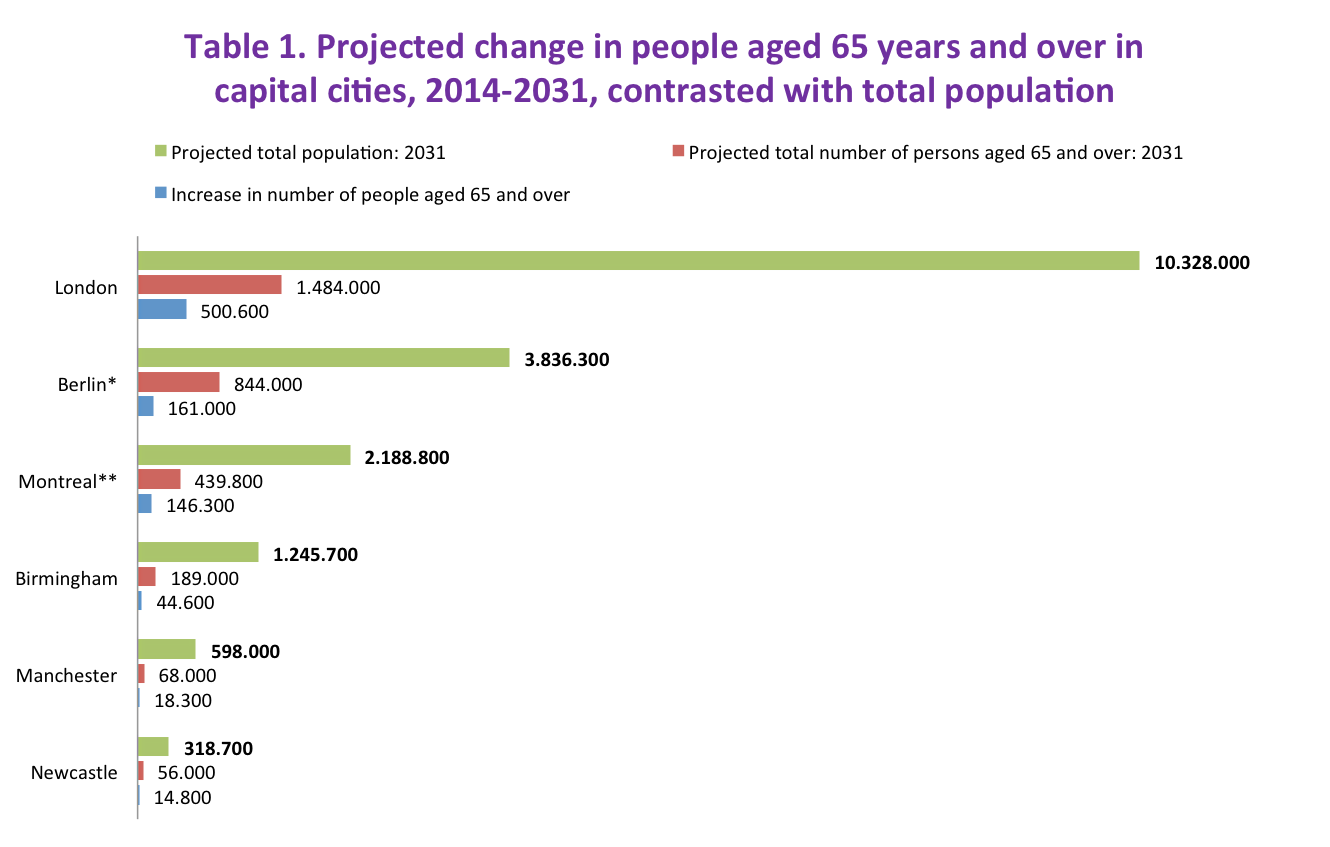 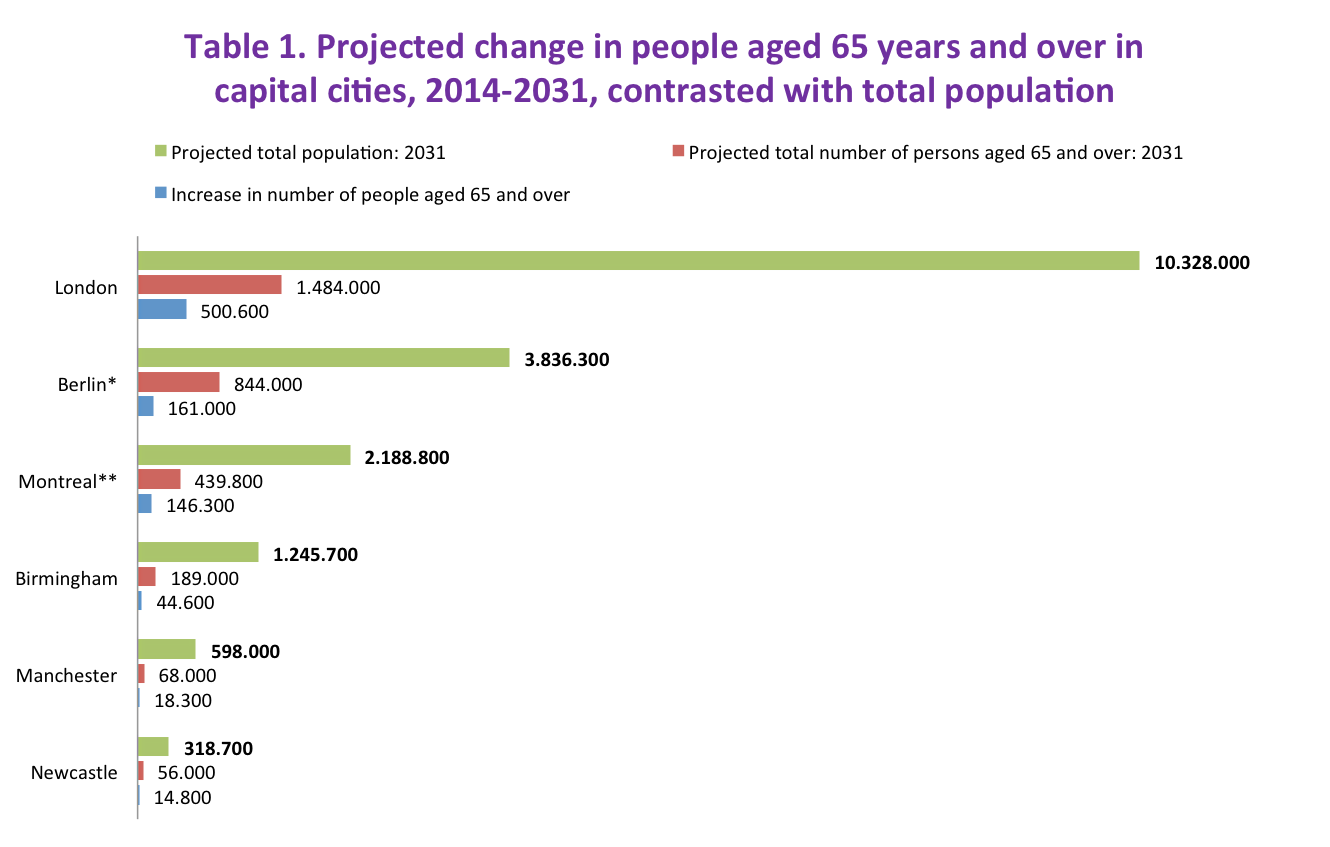 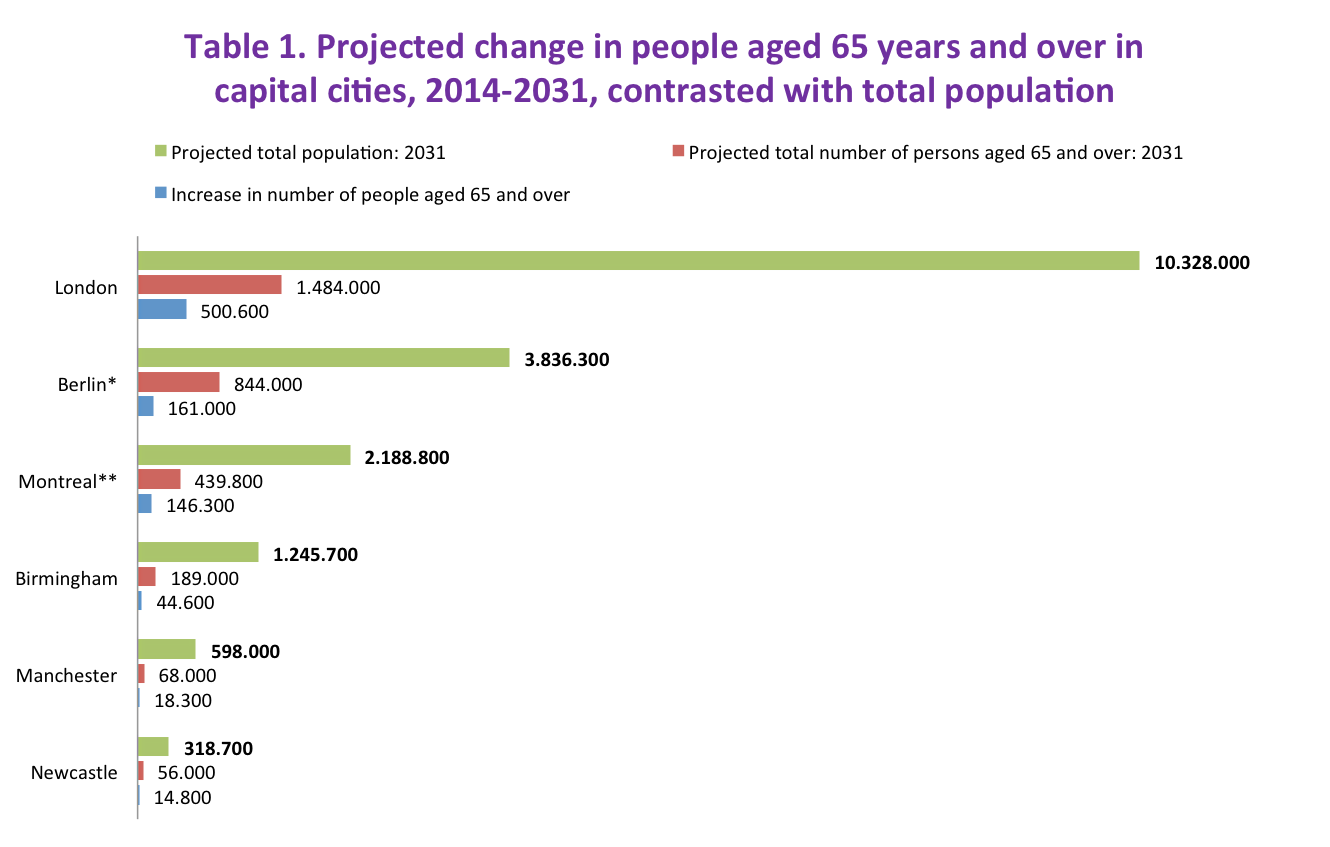 Sources: Institut de la du Quebec (2014); Insee, modele OMPHALE; Senatsverwaltung für Stadtentwicklung und Umwelt Berlin (2016); ONS (2016).

*Berlin 2014-2030, ** Montreal 2011-2031.
Why the Debate on Age-friendly Cities? Public Policy Issues
‘Sustainable Cities’How can urban development be managed to meet the needs of current and future generations? 
‘Harmonious Cities’ (UN-Habitat)How can we achieve social justice and fairness in the city?
Lifetime homes and neighbourhoods. How can we best support ‘ageing in place’?
Impact of urban regeneration/gentrification                                                                            
     Exclusionary affects on particular groups of older people
12
AFCs as a response to experience of urban life
Fear of Crime/Feelings of insecurity (despite low levels of victimisation) may limit participation in ‘normal daily life’: 33% -50% of older people may feel unsafe moving around their neighbourhood at night (Office of National Statistics, 2016).
Contrast between older people ageing in place and highly mobile (student/professional) populations. 

Access to Amenities and Services: Social participation increases with access to wide range of facilities
Broader range of social networks Cultural and social diversity
13
Age-friendly cities & the political economy of urban change
Rapid expansion of Global Network of AFCs but this has to be placed in a context of: 
    Economic recession
    Contraction of welfare state
    Austerity policies
    Intensification of global competition 
        between cities
(Walsh et al., 2015; Sassen, 2014; Gamble, 2016)
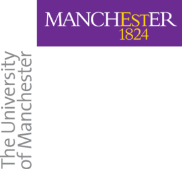 Research questions
How does urban development influence AFCs?
To what extent has the development of AFCs been affected by recession/austerity policies?
Does being an AFC protect older people  from cuts to social programmes?
How does the AFC model fare given competition with other priorities/vested  interests?
What is the basis for an alternative age-friendly agenda?
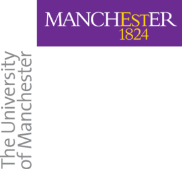 Examples
New York
Manchester
London
Canberra, Melbourne and Sydney 
Barcelona
Madrid
San Francisco 

(Buffel & Phillipson, 2016)
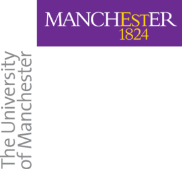 Problems facing global age-friendly cities
The gentrification problem

The ownership problem

The austerity problem
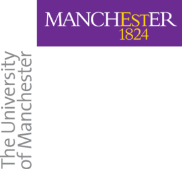 Development of AFCs coincided with….
Dismantling of regulatory frameworks to control urban development coincided with attempts to develop age-friendly cities (Sudjic, 2016)
‘Polarisation in the distribution of wealth and power etched into the spatial forms of our cities’
    (Harvey, 2012)
Deterioration of public spaces in de-industrialising cities affected by ‘institutional disengagement’ (Gans, 1972)
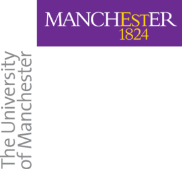 Developing AFC policies for unequal cities
Focus on housing as the pivot for AFCs 

Focus on ageing in the community

Focus on urban management

Focus on embedding AFC work in a radical public policy agenda
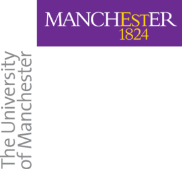 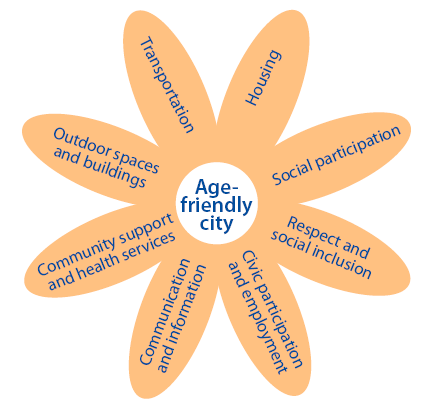 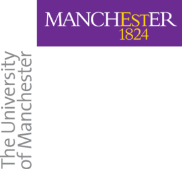 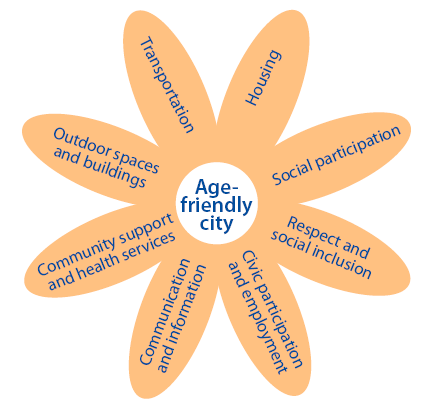 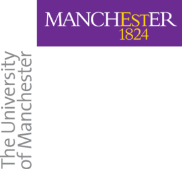 Focus on housing
Role of international developers and ‘global economic elites’ distorting housing markets: ‘ghost streets’; 10% of central London properties registered to offshore tax havens (Booth et al., 2016) as investment vehicles. 
Decline of affordable housing (Navarro & Lee, 2014; Dorling, 2015)
Increase and ‘greying’ of homeless population (Desmond, 2016; NYT, 2016)
Lifetime renting for those on low and middle incomes staying in cities (Projections: 60%  20-39 renting; 21% 45-54 in UK by 2025, PwC, 2016)
Housing & neighbourhood networks
Neighbourhoods can be viewed as environments in which social relations and identity are constructed
Gardner (2011 Jrnl of Aging Studies) highlights the importance of what she terms ‘natural neighbourhood networks’ which complement family ties: neighbours, local businesses, strangers
Neighbourhoods have ‘third spaces’ which may be especially important to older people:
    seats by bus stops; cafes; entrances to buildings 
    (i.e. zones of transition)
Table 1: Friendships in the neighbourhood: by selected age groups and sex, 2009-2010 (UKHLS): Strongly agree etc. that friendships in neighbourhood are important to me.
Table 2: Belonging to the neighbourhood: selected age groups and sex, 2009-10 (%) UKHLS (Strongly agree I feel I belong to this neighbourhood)
Statement
Agree
Neither agree nor disagree
Disagree
I believe my neighbours would help me in an emergency
10
12
78
I frequently stop and talk with people in my neighbourhood
71
11
18
I like to think of myself as similar to the people who live in this neighbourhood
69
12
19
I feel I can trust the people in my neighbourhood
58
21
21
This neighbourhood is a good place to grow old in
52
17
31
During the last two years my neighbourhood has got better as a place to live in
30
27
43
Table 3: Attitudes towards the neighbourhood: proportion of older people agreeing or disagreeing with statements relating to neighbourhood (N=600) (%)‏
Source: Keele Urban Deprivation Study
[Speaker Notes: Yet there is a paradox: people feel unsafe and vulnerable in their communities but still have a sense of trusting those around them. But the contrast between the top and bottom rows is important. Despite the changes around them some sense of trust was apparent and in terms of straight satisfaction 68 per cent still expressed some degree of satisfaction with their community as a place to live. People still report being very committed to their neighbourhood; contrasting its contemporary reality (often violent) with their sense of feeling it is where they belong. But the last row is important: the surrounding deprivation is one thing; population turnover another: this creating a real sense to instability as the comments in the next slide demonstrate:]
Ageing in community: strategies for co-operation and solidarity
Co-location of services (Stafford, 2012; Scharlach and Lehning, 2016)
    ‘Village’ model & Naturally Occurring Retirement 
     Communities
Co-housing (Pedersen, 2015; http://sydneycohousing.blogspot.co.uk/)
Co-operative urban design (White et al. 2013)
Co-production strategies with older people (Buffel, 2014)
URBAN DEVELOPMENT AND PROMOTING AGE-FRIENDLY CITIES
AFC model needs to recognise importance of building coalitions with urban interest groups. Weakness of current model is that operates outside the political & economic interests which shape urban environments.
AFC strengthened if embedded in networks of power which control urban life (e.g. Caro, 2015)
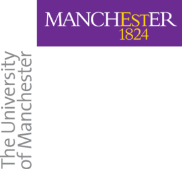 DEVELOPING A RADICAL PUBLIC POLICY AGENDA
Embedding age-friendly policies in urban economic development as well as public health
Building coalitions with urban interest groups
Developing new sources of finance to develop age-friendly cities: 
Creation of an ‘inclusive city fund’: levy on property sales on homes above a certain value: fund to be used to develop social/affordable housing (Atkinson et al., 2016).
Land value tax on undeveloped developable land worth above a certain value: as an encouragement for new building and housing investment (Dorling, 2015).
What are the key research challenges for AFCs to address?
What does ‘age-friendliness’ actually mean: what does it look like?
How can it be assessed or measured? (WHO, 2015)
What are the benefits?
How does it vary at neighbourhood, city, and regional level?
Does it work for some groups but not others?
How does it link to other policy interventions relating to health and social care?
How is it affected by broad processes of urban change & development?
What are the Key Policy Questions for AFCs to Address?
Cities are viewed as key drivers for economic success – ‘the urban renaissance’ – but can they integrate ageing populations as well?
Can the resources of the city be used to improve quality of life in old age – only 1 in 20 older households may have the money to take advantage of what great cities have to offer.
Can cities be designed in the interests of all age groups?
31
What are the Key Policy Questions for AFCs to Address?
Opportunity to use ‘age-friendly’ model to stimulate linkages between housing, health, and community-based services.
Importance of developing co-ordinated  approach – whose responsibility? Financial incentives? Legislation?
Developing more ambitious targets for 
    age-friendly cities, environments and
    communities.
Age-friendly movement needs to tackle the ‘big’ issues
‘Instead of or perhaps in addition to the multidimensional frameworks that currently organize age-friendly work, it is time to narrow the focus of the work and concentrate not on all things needed to become age-friendly but the strategic opportunities currently available. It is time to pull “big levers” (e.g. in housing finance, transportation finance, economic development) that if successful could greatly facilitate age-friendly work’.
Lawler, K (2015) Age-friendly communities: go big or go home. Public Policy & Aging Report, 25.
SELECTED REFERENCES
Buffel, Phillipson, C. and Scharf, T. 2013. Experiences of neighbourhood exclusion and inclusion among older people living in deprived inner-city areas in Belgium and England. Ageing & Society, 33, 89-109.
Buffel, T. (2015) Researching Age-Friendly Communities: Stories from Older People as Co-Researchers. Manchester: The University of Manchester Library.
Caro, F. and Fitzgerald, K. (2016) International Perspective s on age-friendly cities. London: Routledge
Minton, A. (2009) Ground Control. Penguin Books
New York: Office of the Comptroller (2014) The Growing Gap: New York City’s Housing Affordability Challenge.
REFERENCES
Phillipson, C. (2013) Ageing. Polity Press
Phillipson, C (2011) Developing age-friendly communities: New approaches to growing old in urban communities. In Settersten, R and Angel, J (eds) Handbook of Sociology of Aging. New York: Springer
Walsh, K. (2015) ‘Interrogating the “age-friendly” community in austerity: myths, realities and the influence of place context’. In Walsh, K., Carney, G. and Lèime, Á (eds) Ageing Through Austerity. Bristol: Policy Press.
Zukin, S. 2010. The Naked City: The Death and Life of Authentic Urban Places. New York: Oxford University Press